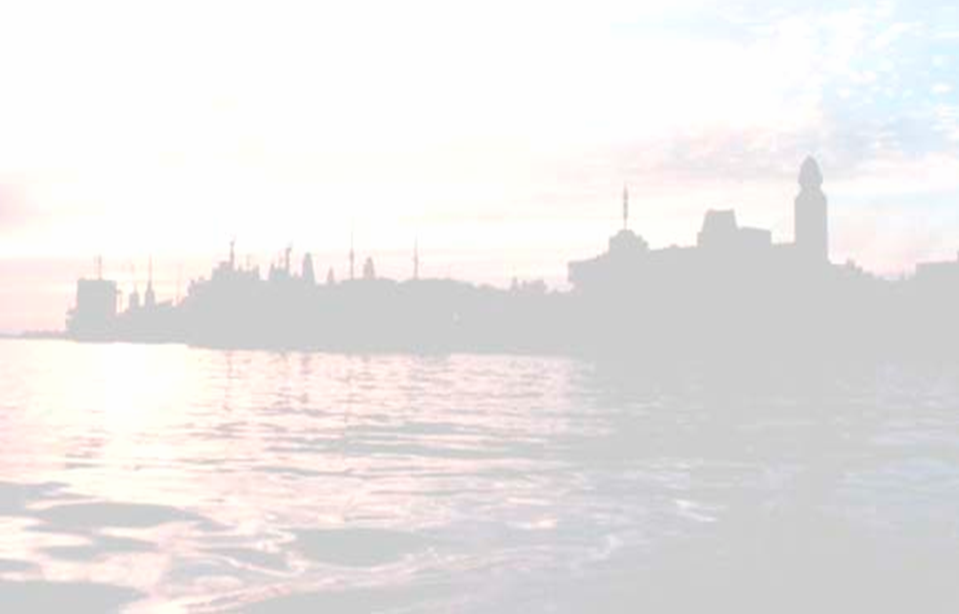 Министерство транспорта Архангельской области
Об организации регулярных пассажирских перевозок в Архангельской области
Заместитель министра транспорта
Архангельской области 
Мишуков Олег Владимирович
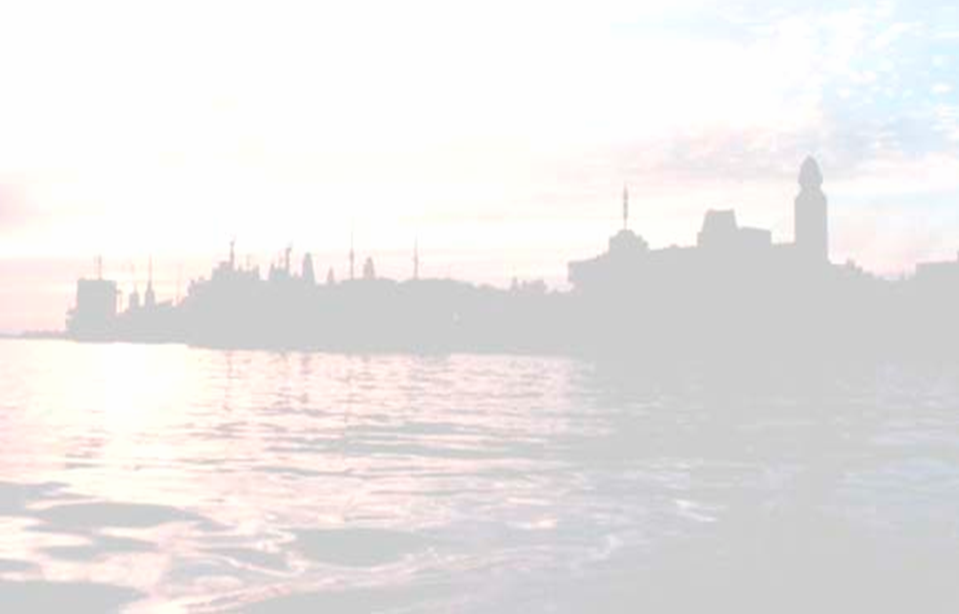 Министерство транспорта Архангельской области
Региональная сеть автобусных маршрутов
93 межмуниципальных маршрута
45 перевозчиков
по регулируемым тарифам (2,5 руб./пасс.км)
выдано 993 карты маршрута
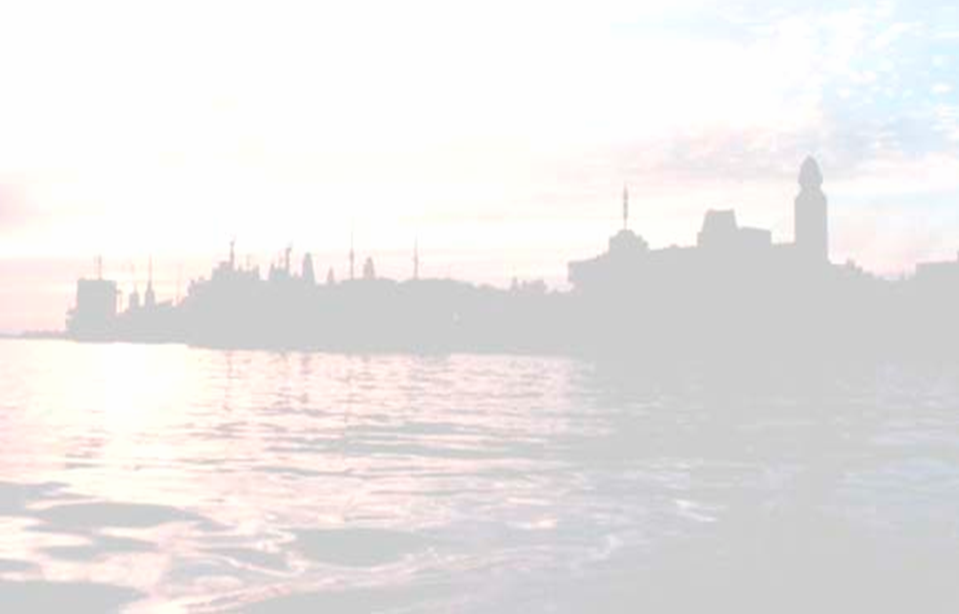 Министерство транспорта Архангельской области
31 марта 2017 года – совещание с И.Е. Левитиным
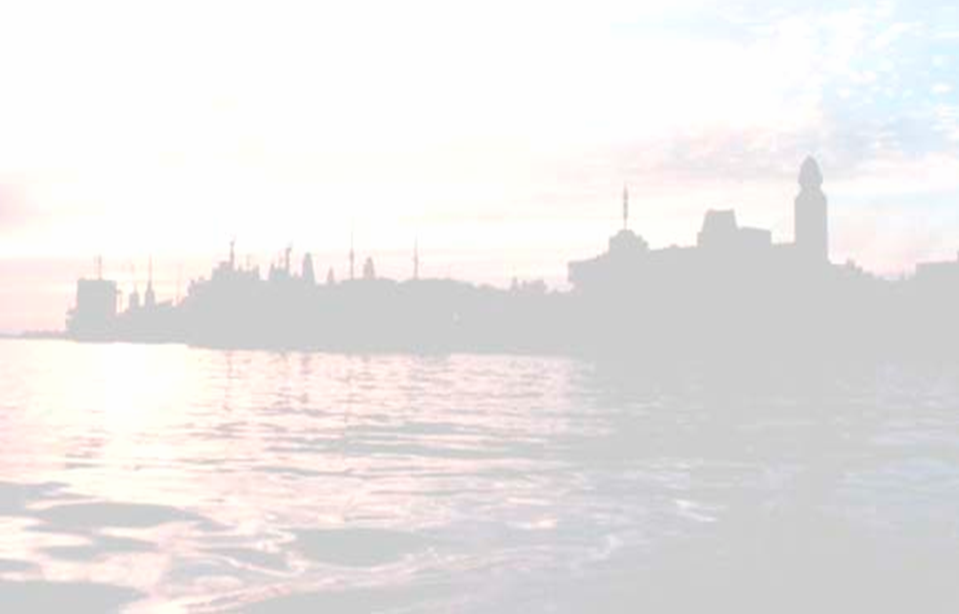 Министерство транспорта Архангельской области
ДТП по вине водителей автобусов
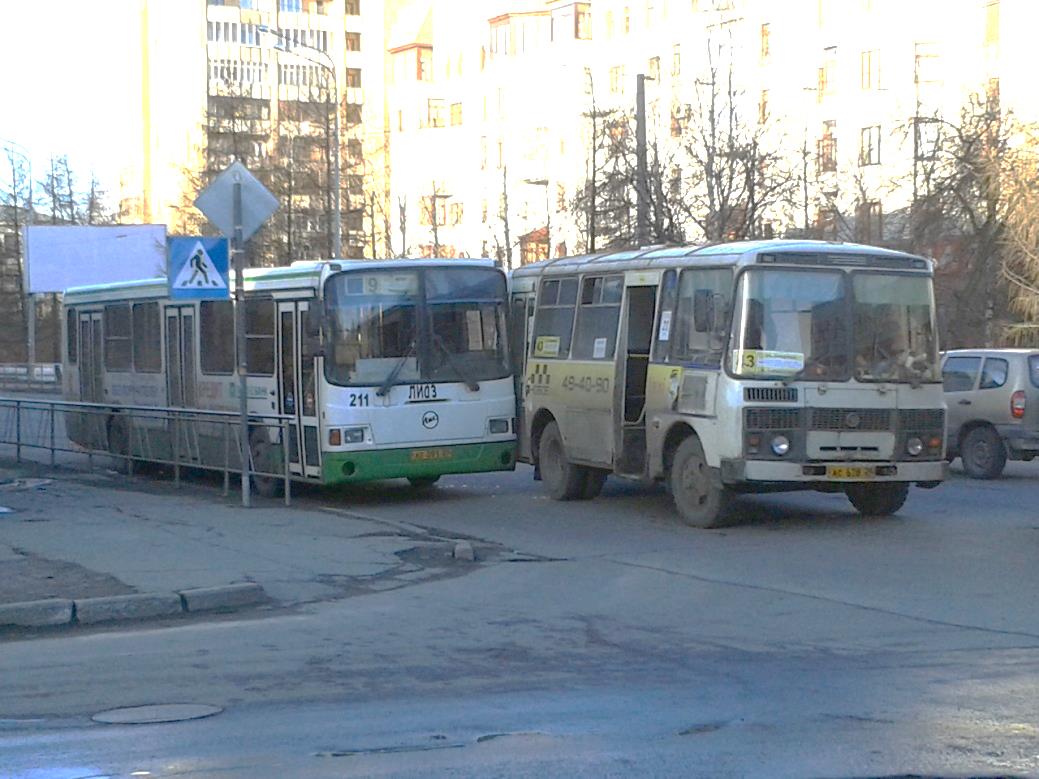 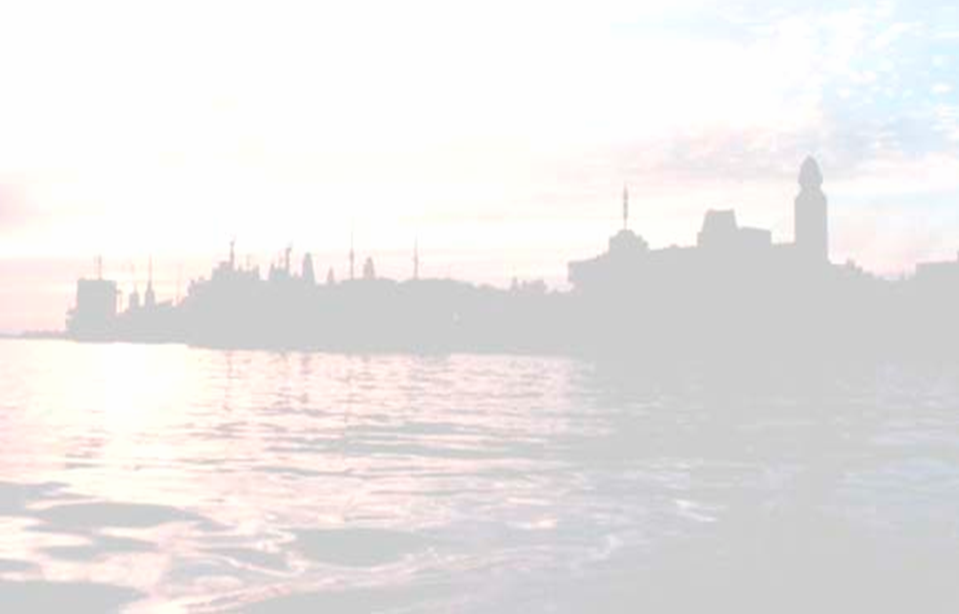 Министерство транспорта Архангельской области
Автобусные «пробки» на остановках
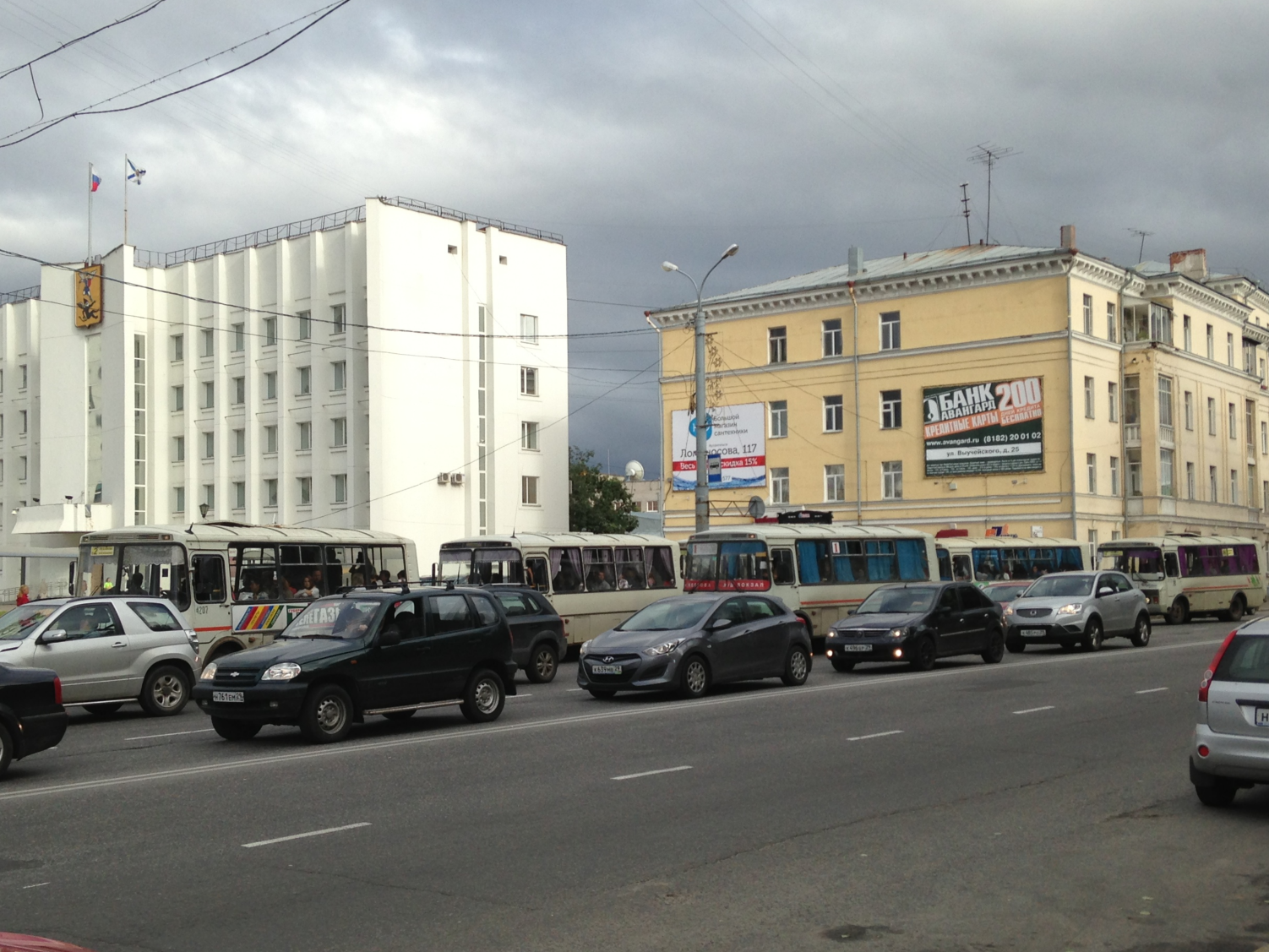 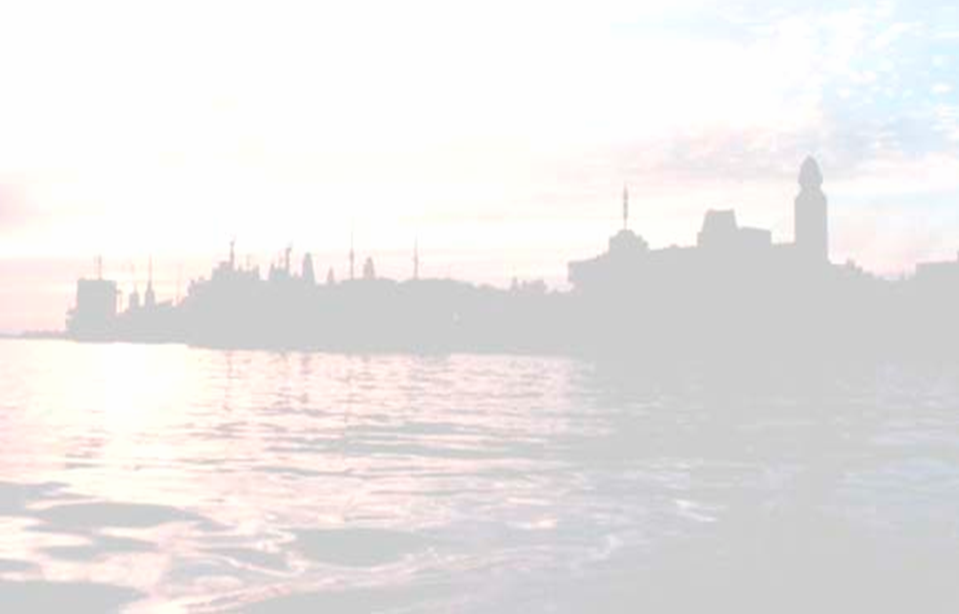 Министерство транспорта Архангельской области
Хранение на дворовых территориях
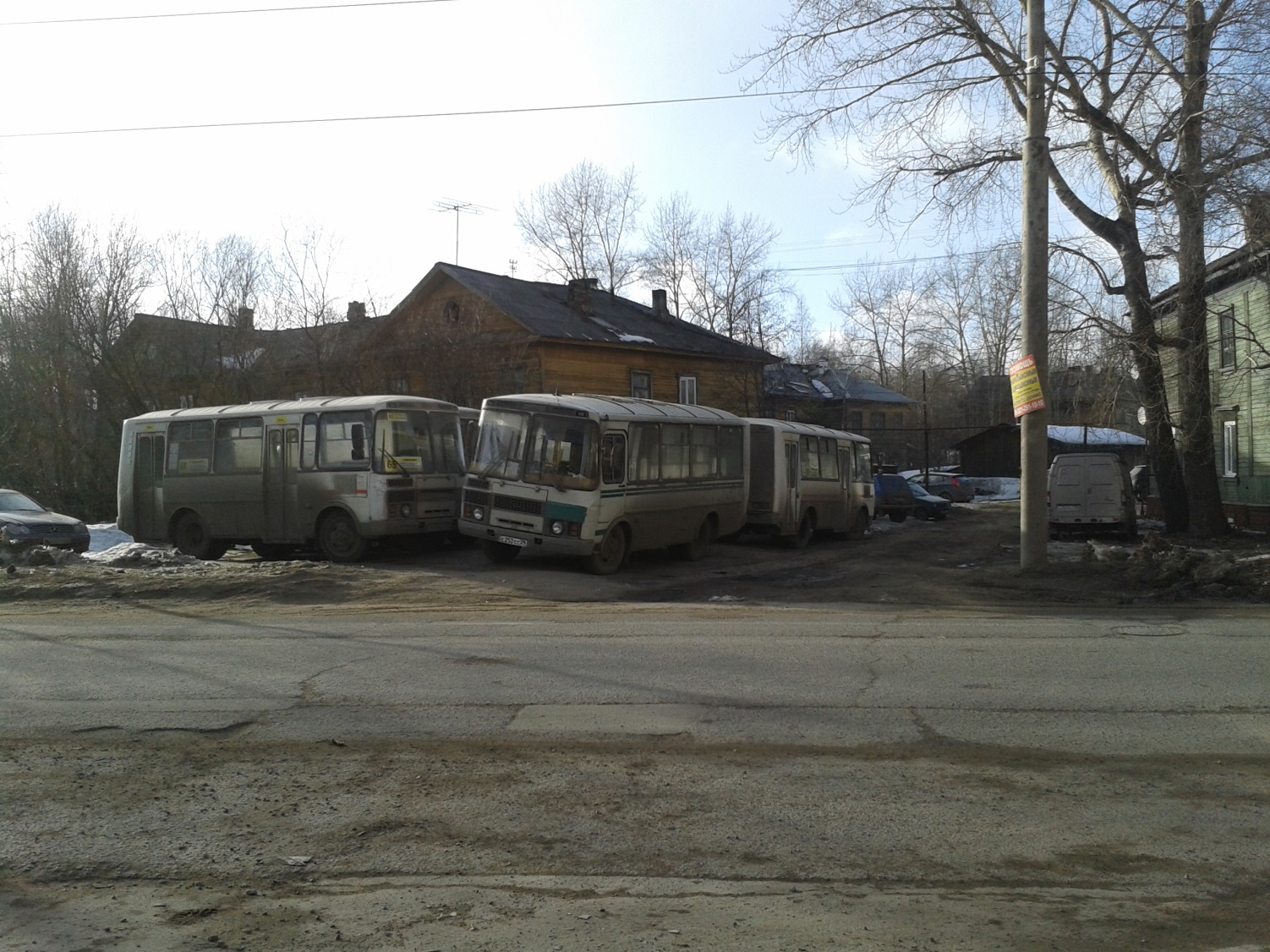 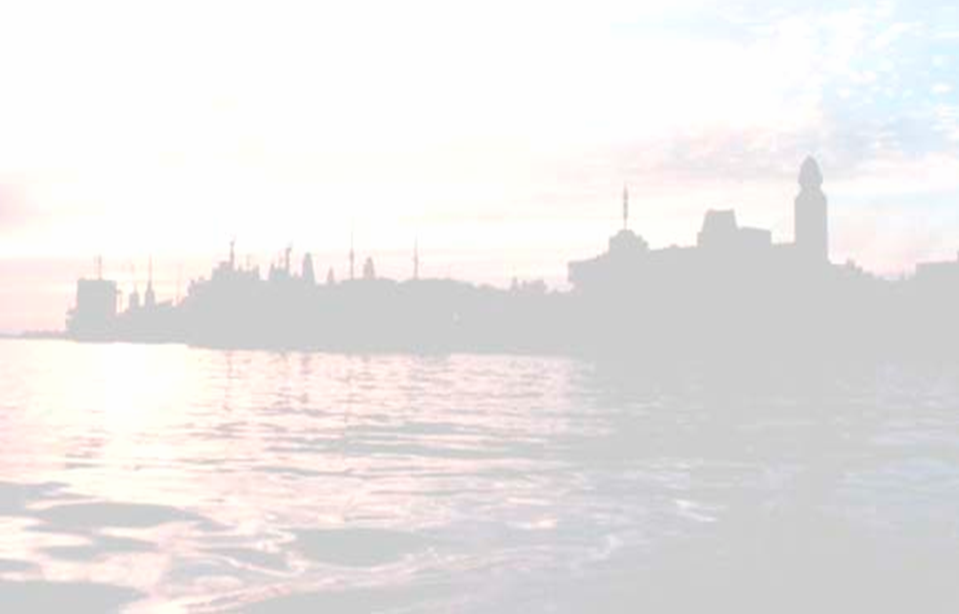 Министерство транспорта Архангельской области
Борьба с «нелегалами»
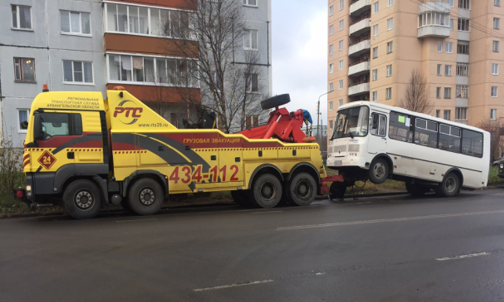 Составлено 
118 материалов за отсутствие карты маршрута
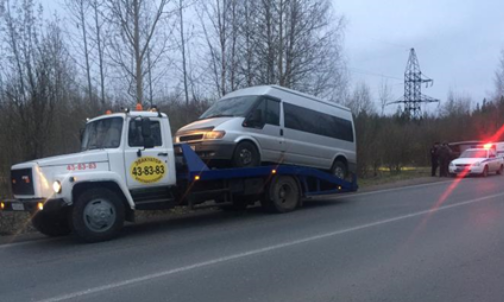 Составлено
5 материалов 
по ст. 238 УК РФ, автобусы изъяты
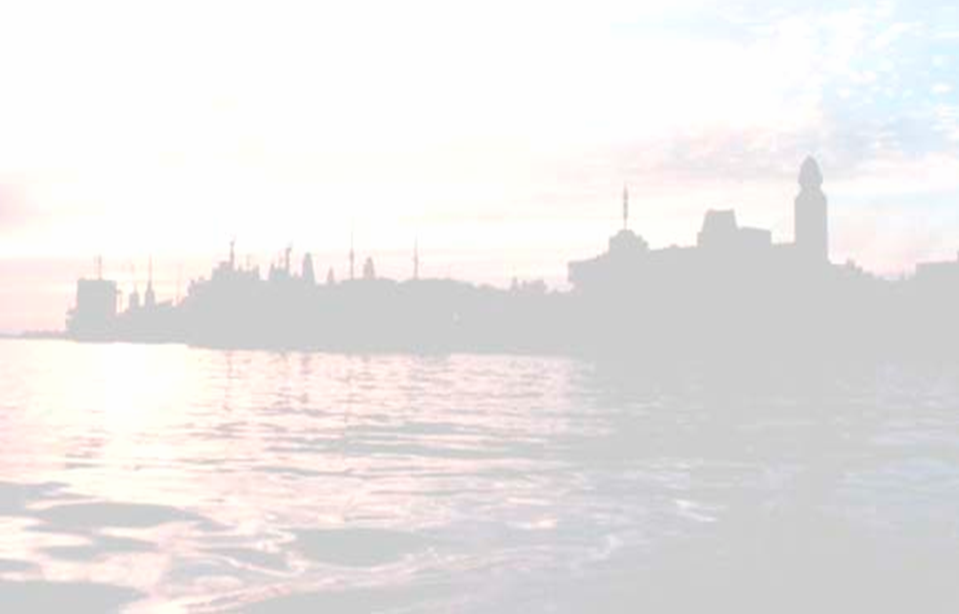 Министерство транспорта Архангельской области
Разработанные нормативно-правовые акты
Областной закон о транспортном обслуживании
Порядок организации транспортного обслуживания 
Программа развития маршрутной сети
Реестр парковок для стоянки в ночное время
Реестр межмуниципальных маршрутов
Административные регламенты оказания госуслуг
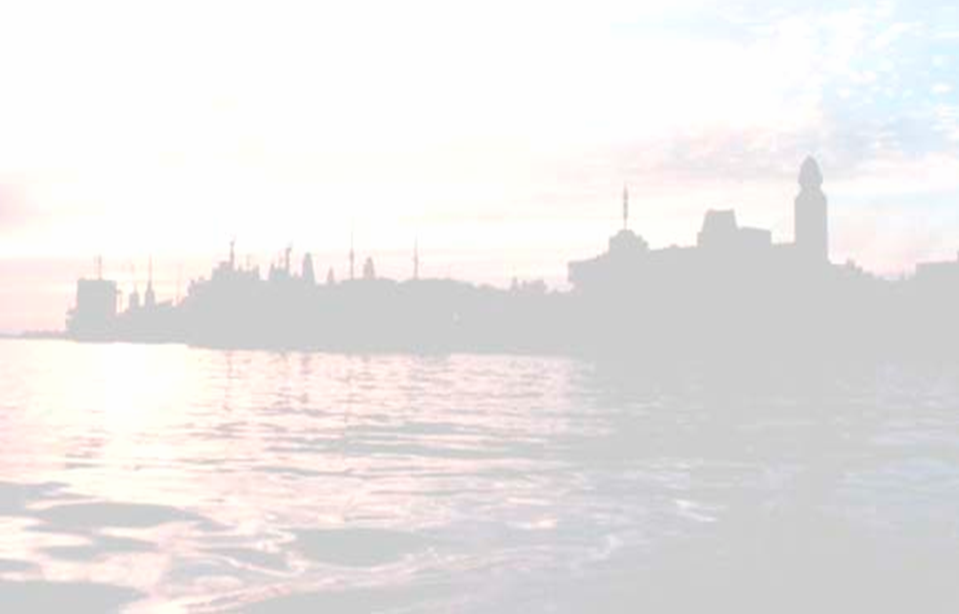 Министерство транспорта Архангельской области
Внедрение низкопольных автобусов
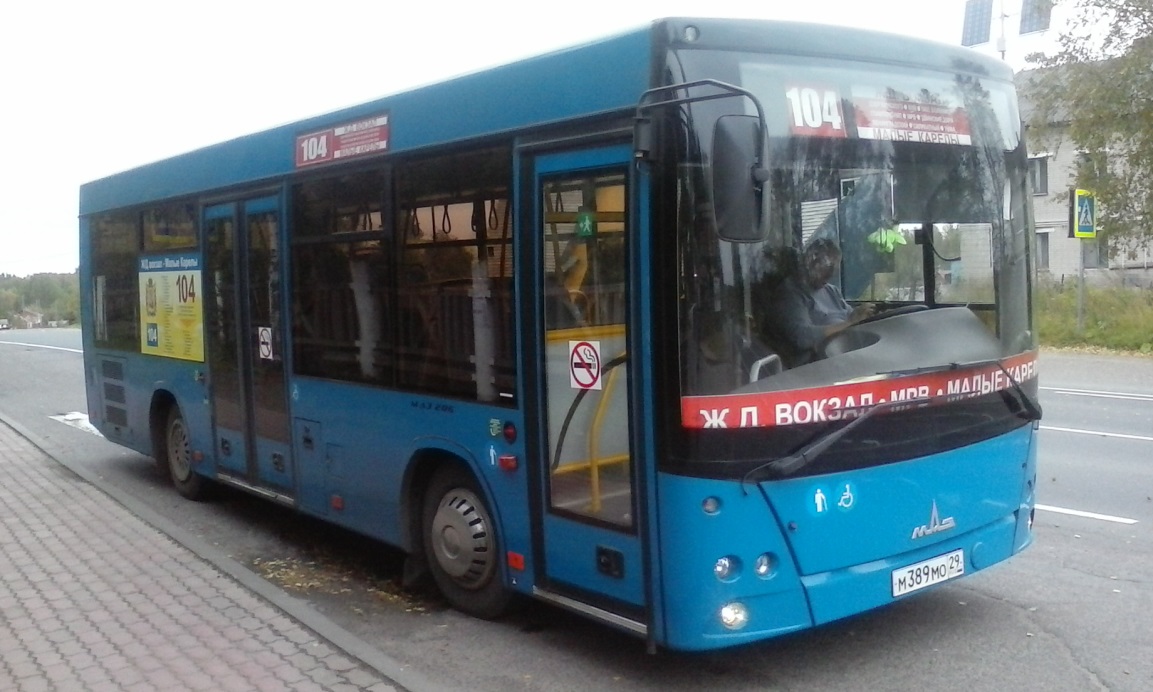 Проведено в 2017 г.
16 закупок
по 40 маршрутам
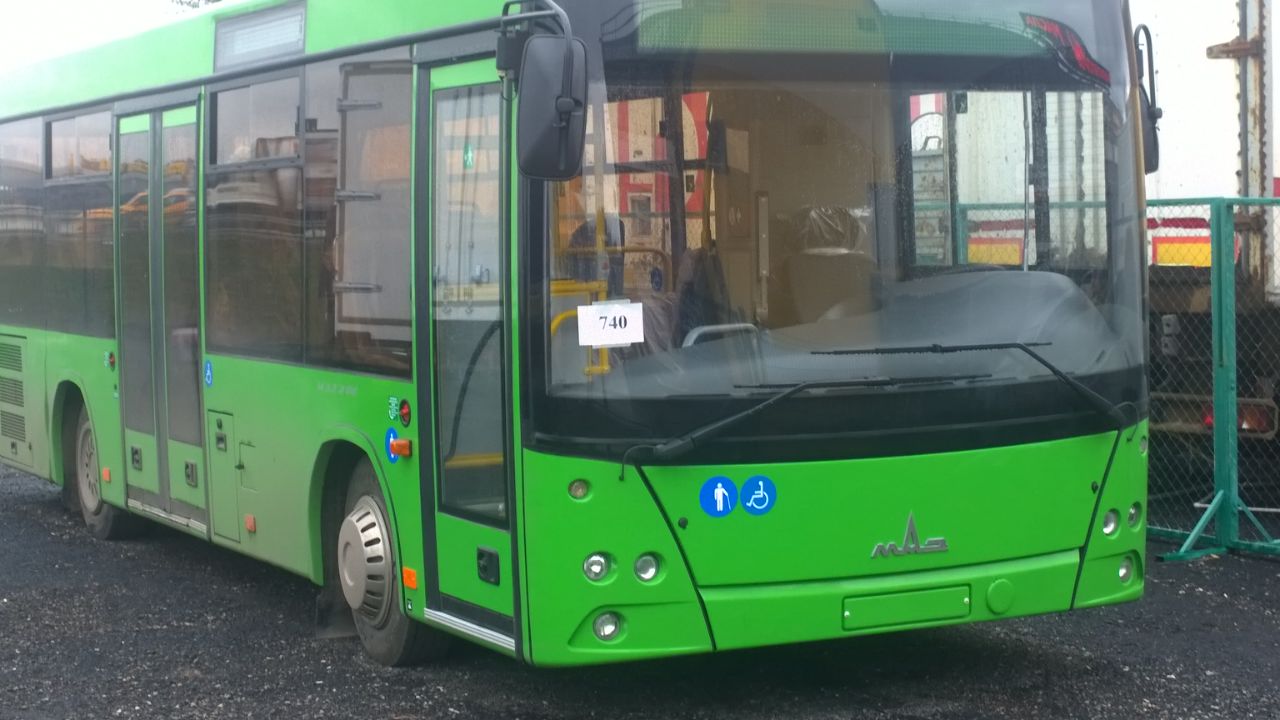 Заключено 10 долгосрочных 
контрактов
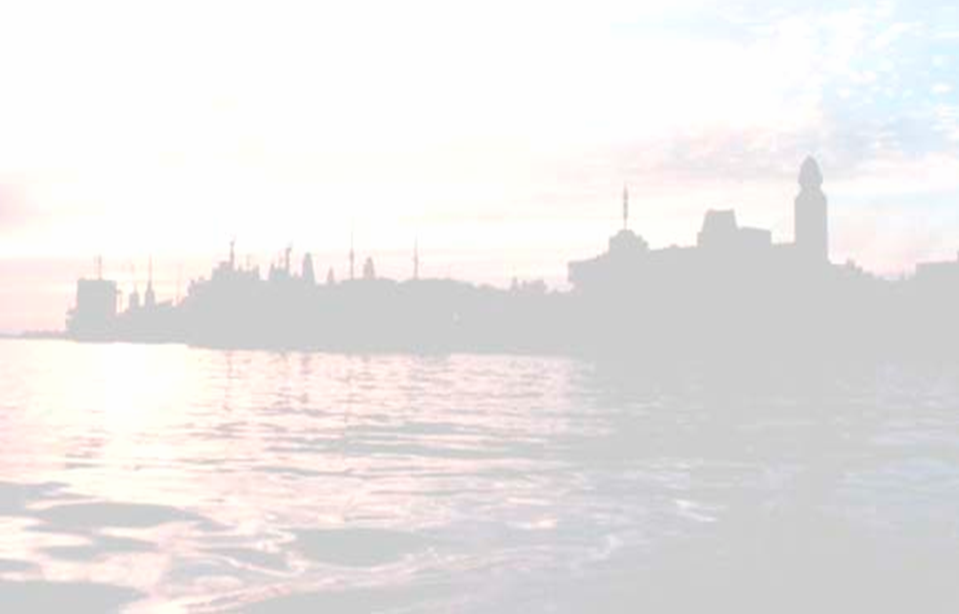 Министерство транспорта Архангельской области
Предложения по изменению закона № 220-ФЗ
Предусмотреть возможность проведения конкурса для привлечения перевозчиков на маршруты по регулируемым тарифам без применения положений 44-ФЗ
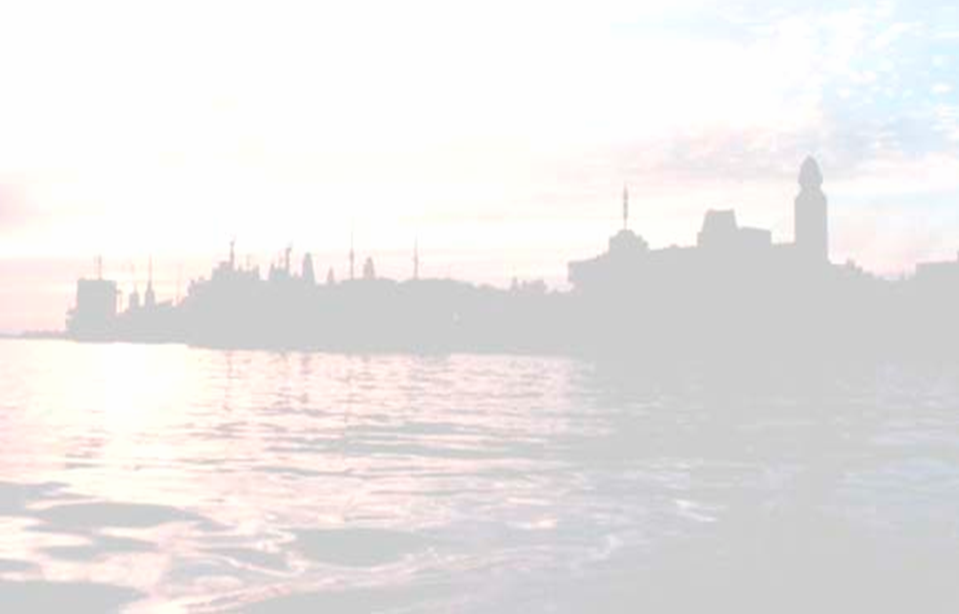 Министерство транспорта Архангельской области
БЛАГОДАРЮ ЗА ВНИМАНИЕ!
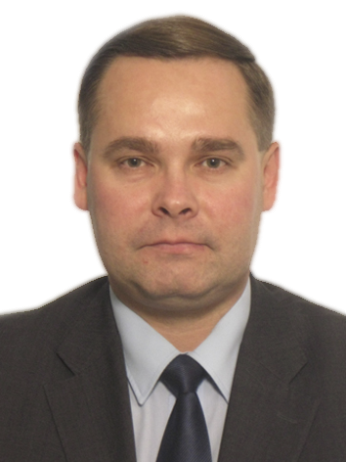 Портал транспорта Архангельской области www.transport29.ru